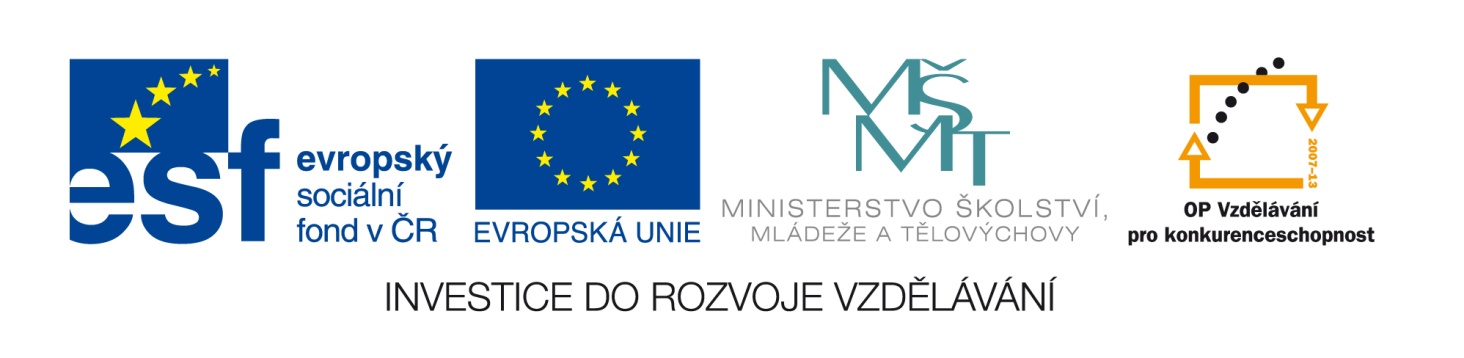 Tento vzdělávací materiál vznikl v rámci projektu EU – peníze školám
Název projektu : Objevujeme svět kolem násReg. číslo projektu: CZ.1.07/1.4.00/21.2040
Hromadná korespondence – nastavení Word 2010
Hromadná korespondence – Word 2010
Hromadná korespondence slouží k propojení textového editoru Word s tabulkovým procesorem Excel. 
Princip spočívá v použití dat umístěných v tabulkovém procesoru Excel jako zdroje dat pro vyplnění textového procesoru Word.
Tato data se pak vkládají ve Wordu na místa, kterým se říká „slučovací pole“.
Tímto postupem se mohou do Wordu vkládat adresy, tisknout obálky nebo samolepící štítky. Ale mohou se vkládat i jiná data, například data narození, sportovní výsledky atd.
Spuštění hromadné korespondence
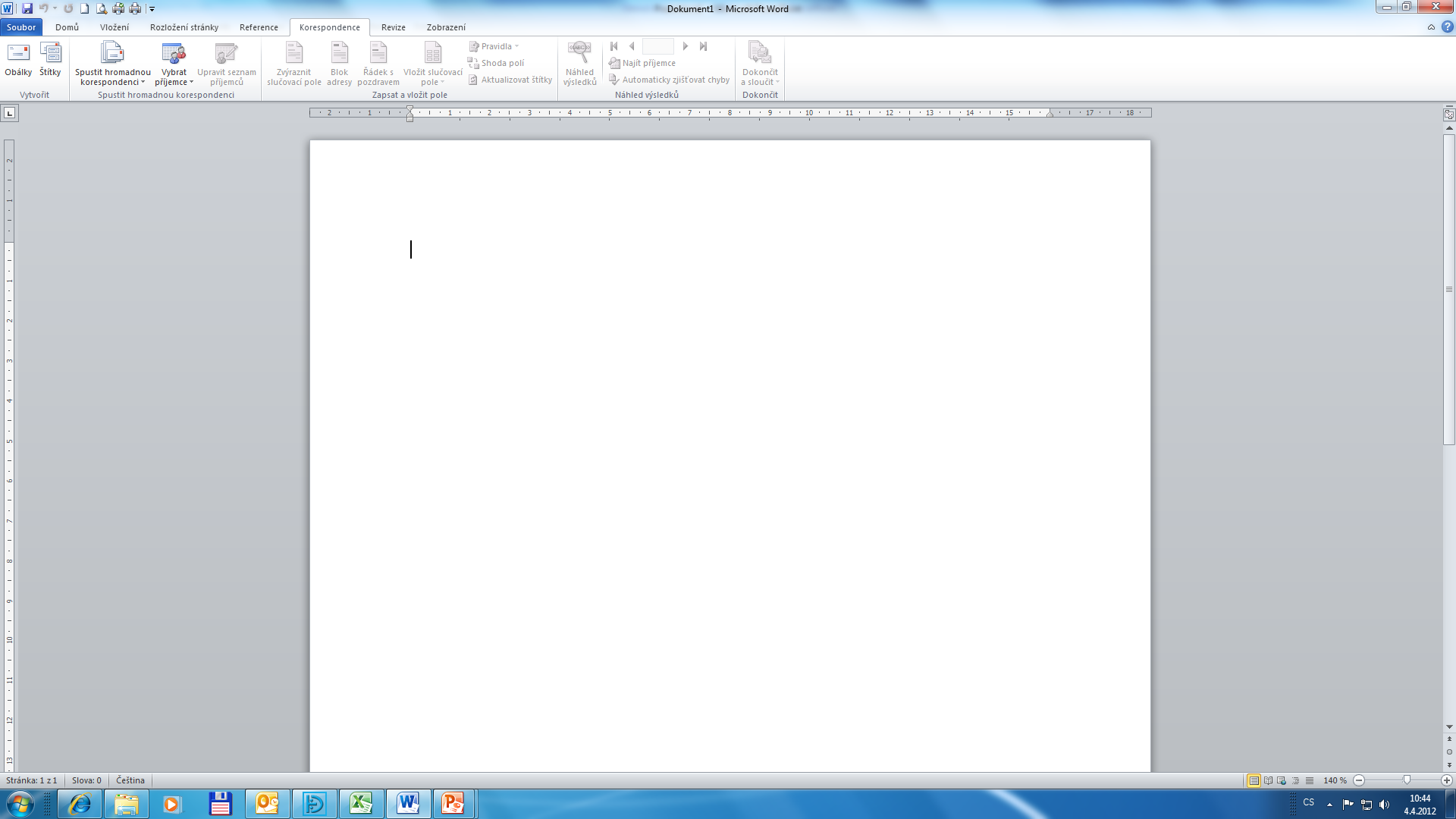 Výběr typu hromadné korespondence
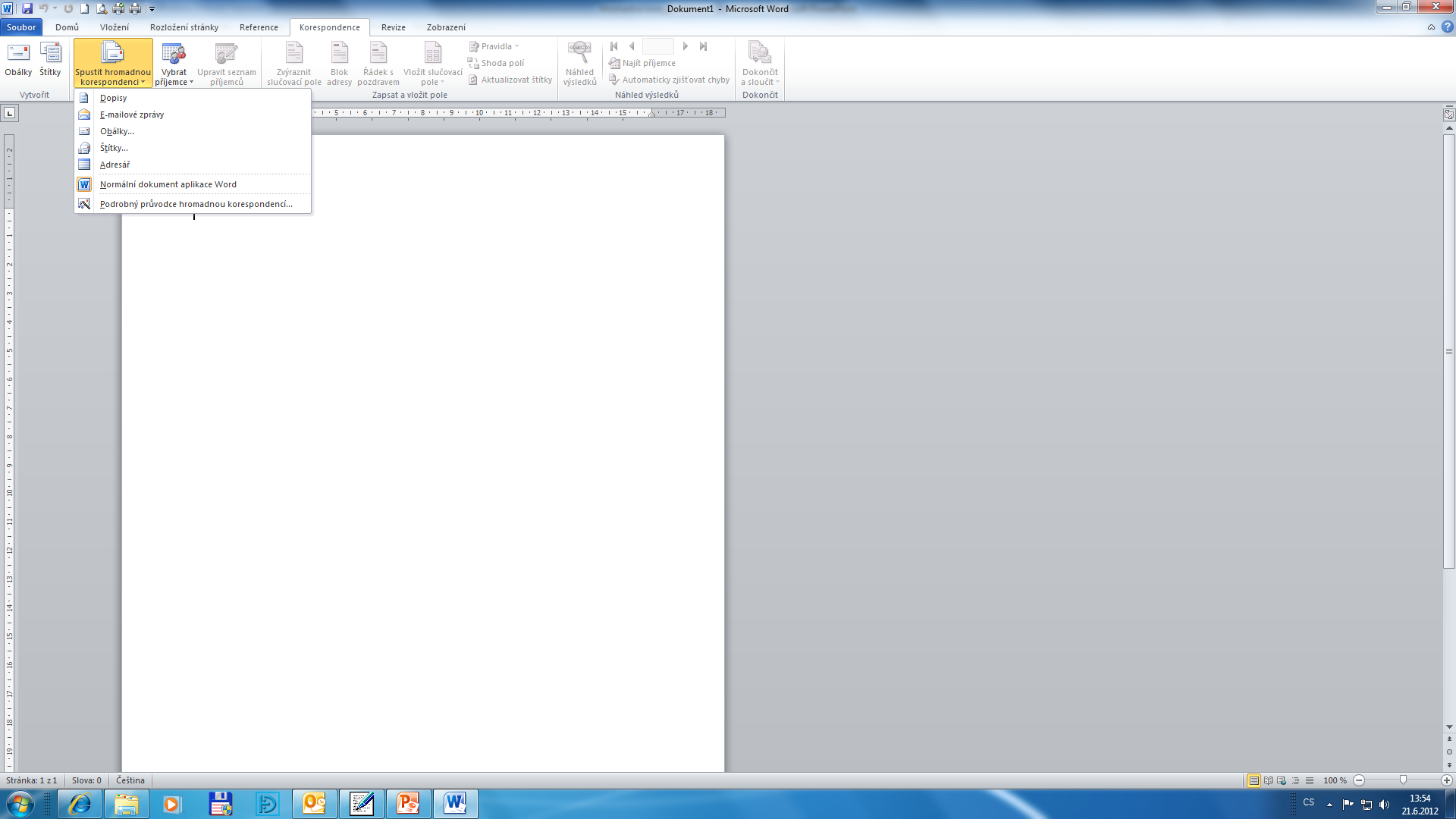 Vybrat příjemce hromadné koresp.
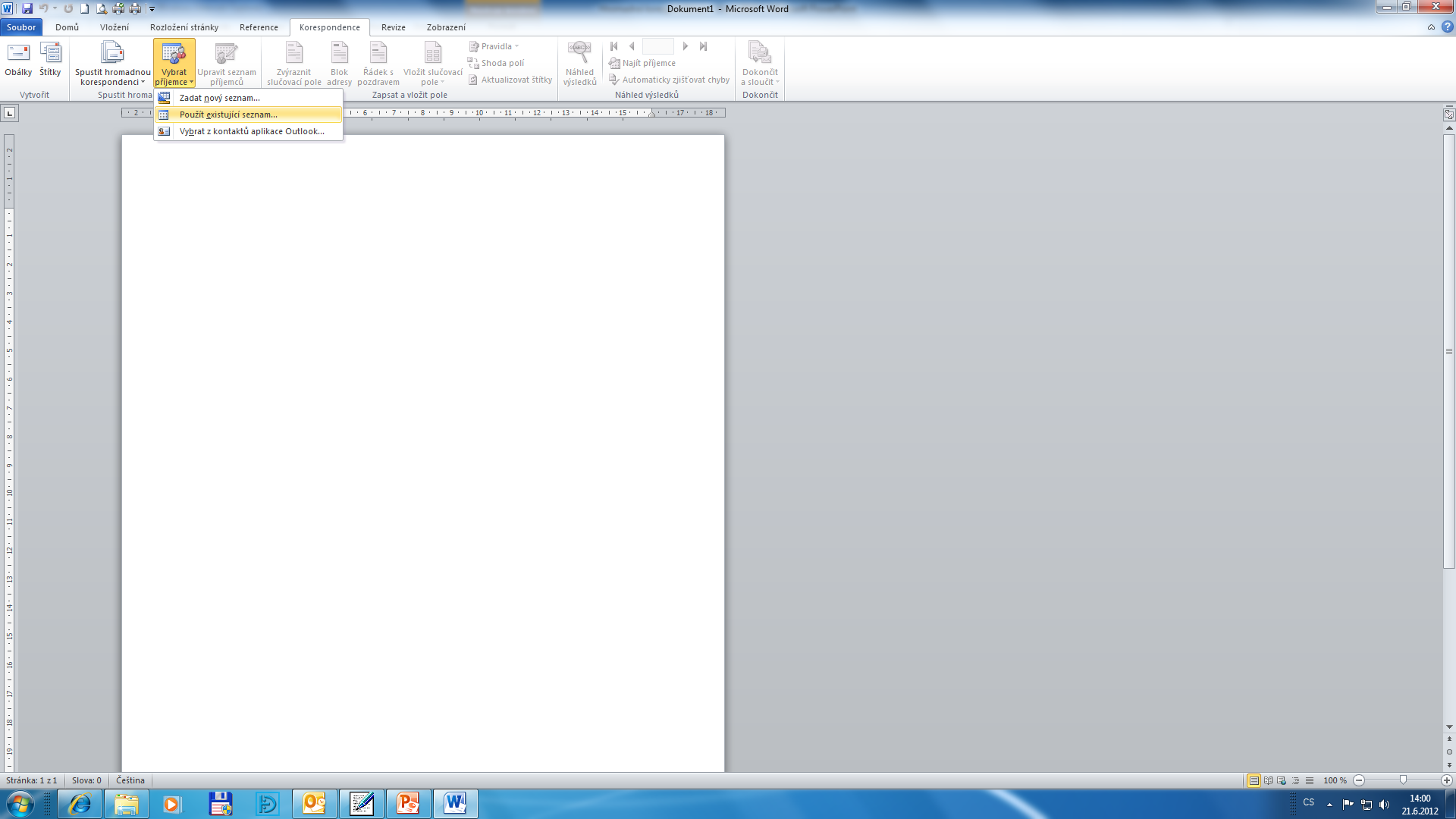 Vybrat zdroj dat
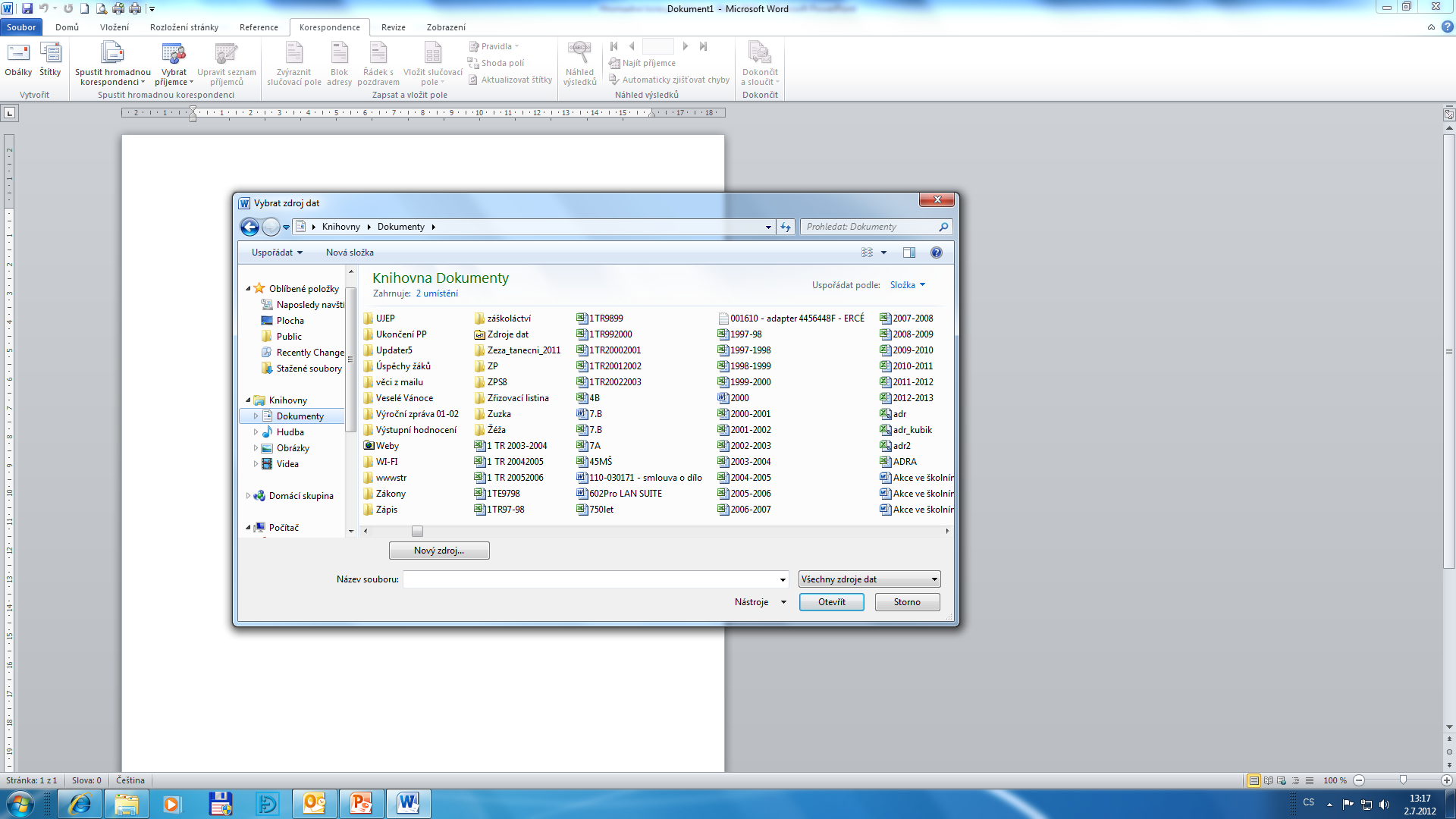 Vybrat tabulku
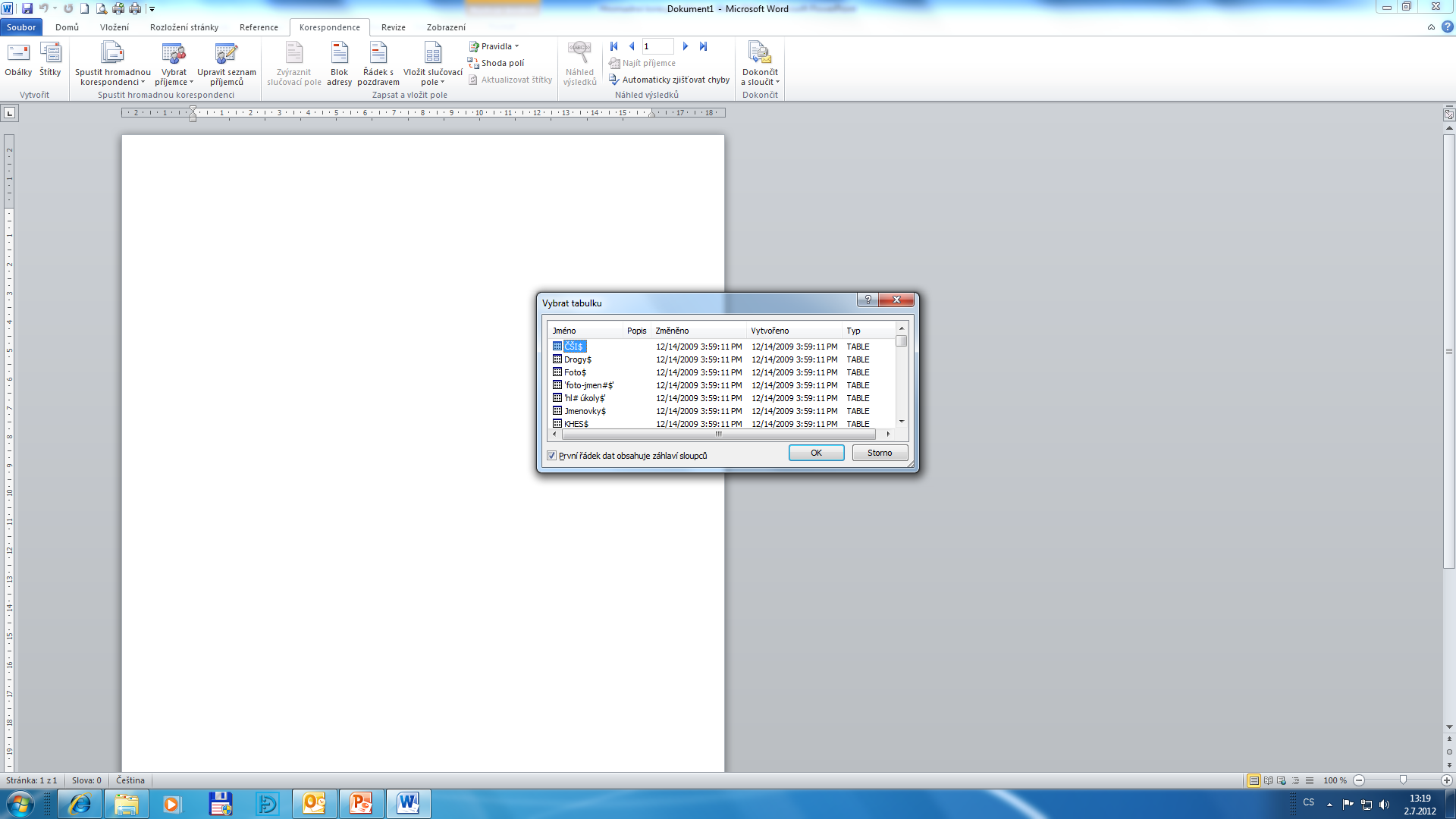 Vložení slučovacího pole
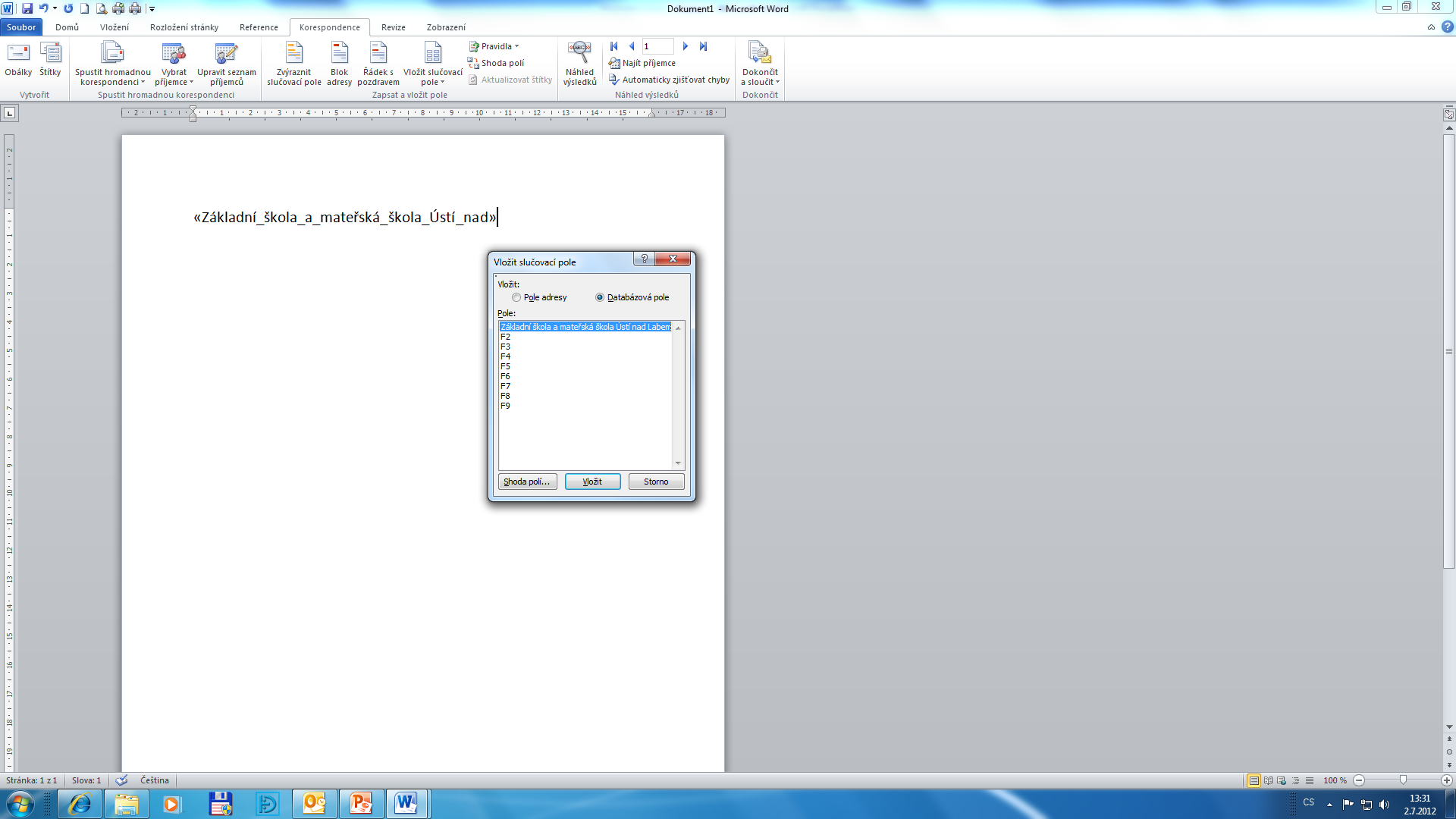 slučovací pole
Název projektu : Objevujeme svět kolem násReg. číslo projektu: CZ.1.07/1.4.00/21.2040
Autor : Mgr. Martin Kolský 
Období vytvoření výukového materiálu : červenec 2012
Vzdělávací obor : Informatika pro 8. ročník
Anotace : Prezentace ukazuje postup nastavení hromadné korespondence v textovém editoru Word 2010.
Očekávaný výstup : Žák umí nastavit hromadnou korespondenci v textovém editoru Word 2010.
Obrazový zdroj : Microsoft® Office 2010 Proofing Tools